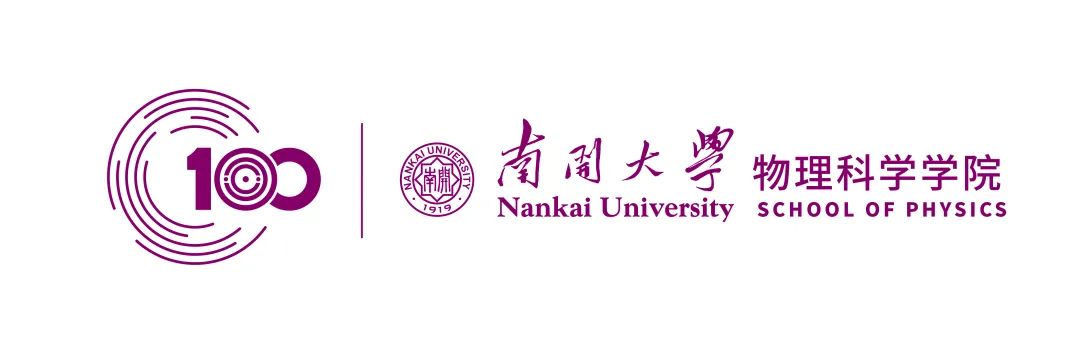 Group Meeting
Ziyu Liu
liuziyu@mail.nankai.edu.cn
Laser calibration system
laser
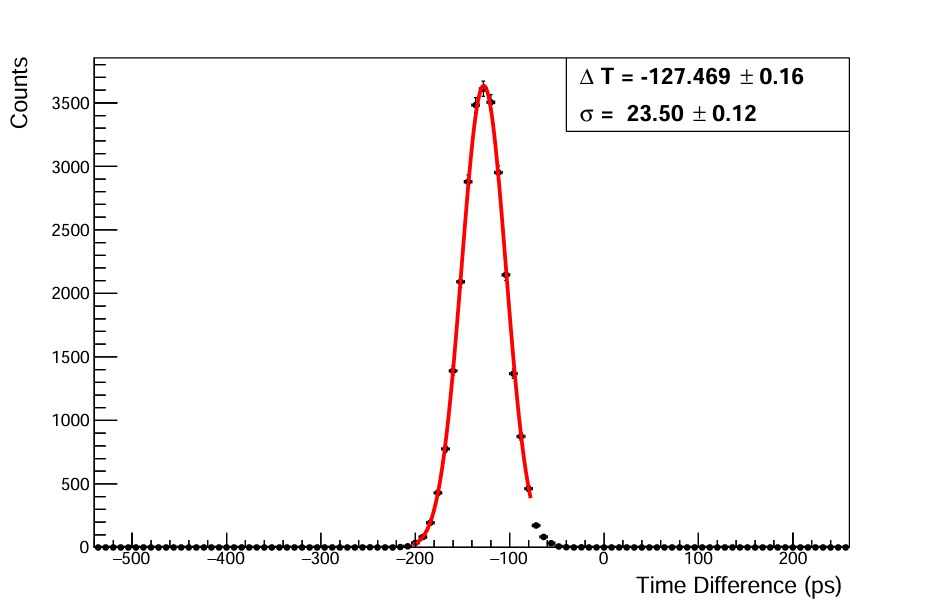 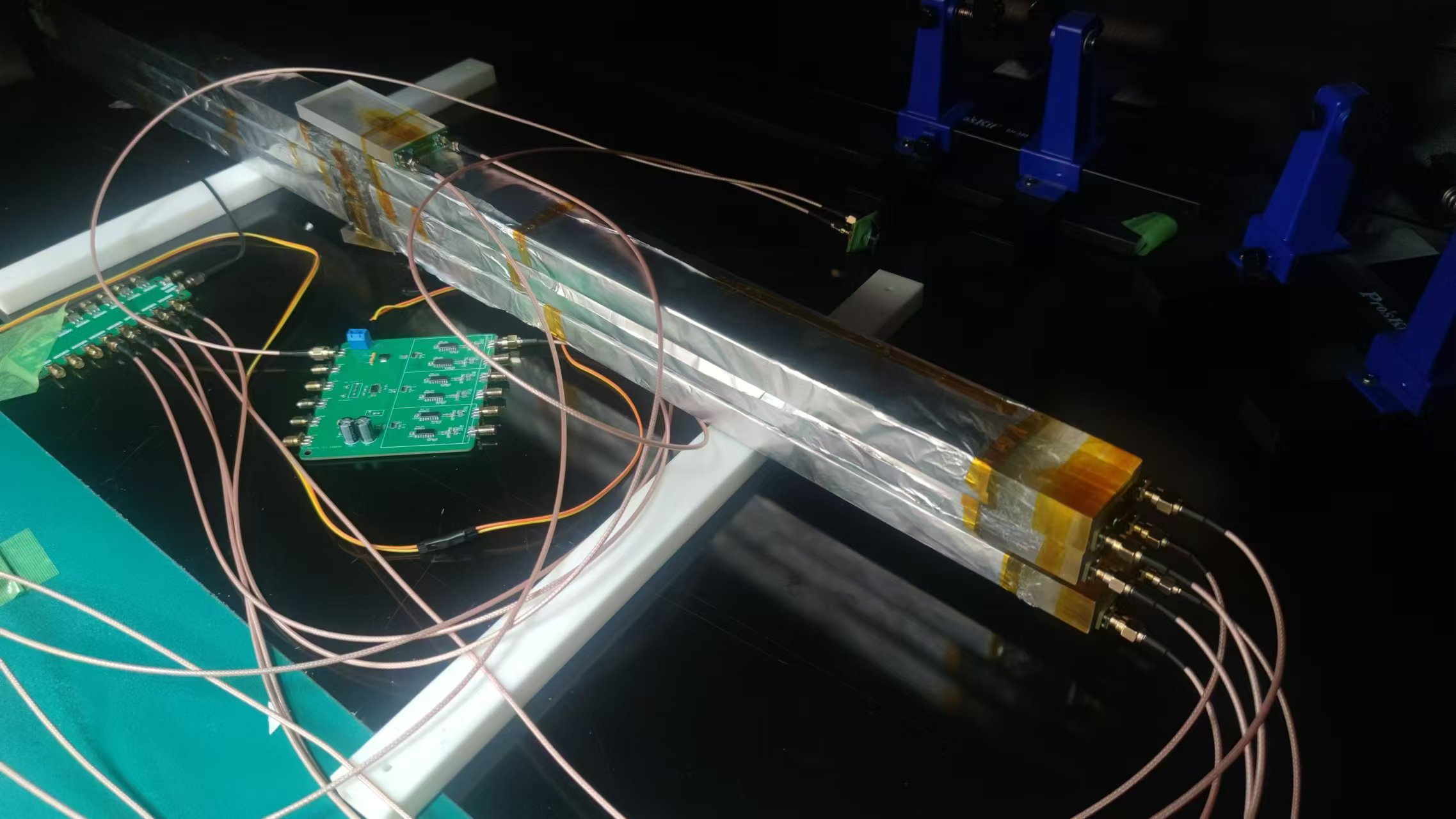 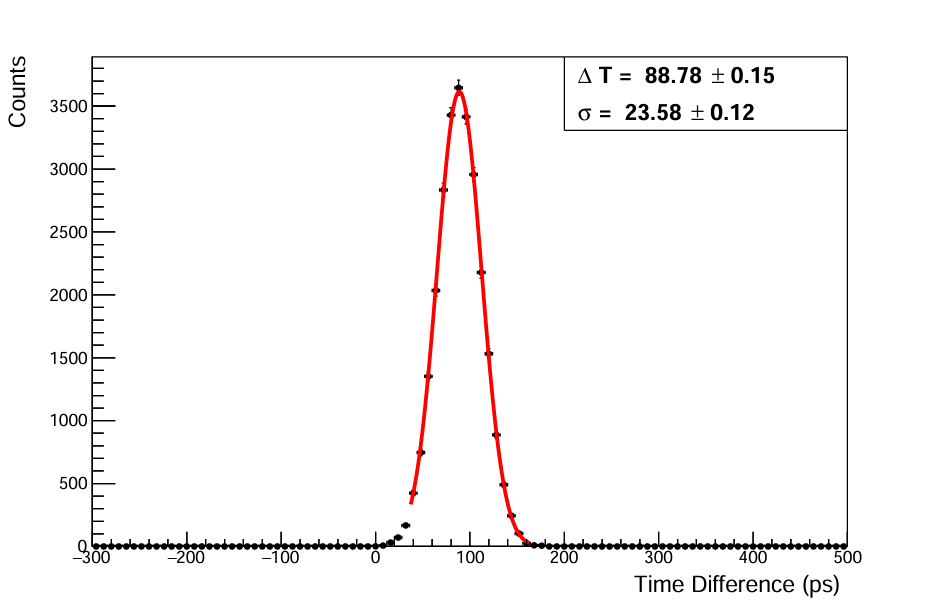 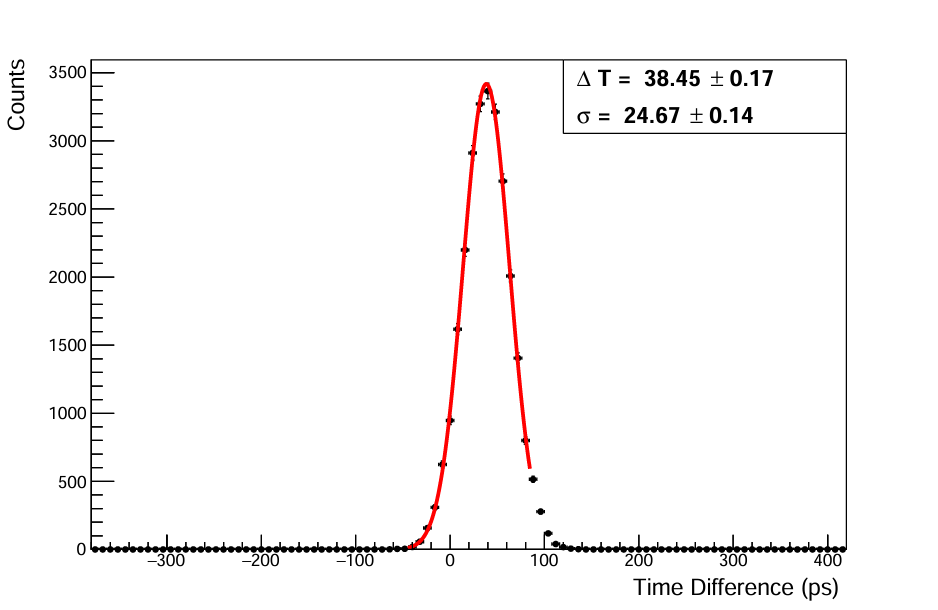 ΔT=Tn-ΣT/3
time difference between two channels
Laser calibration system
laser
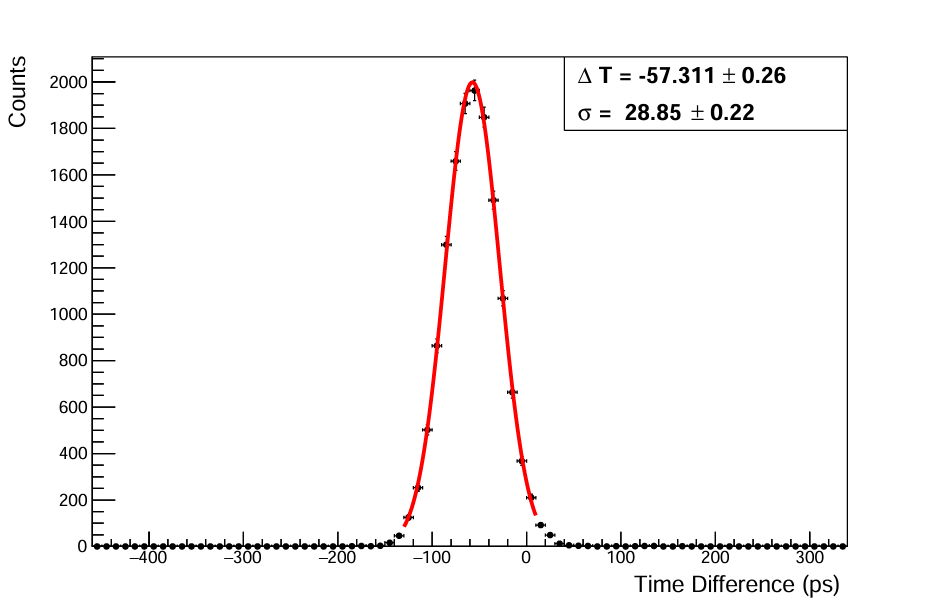 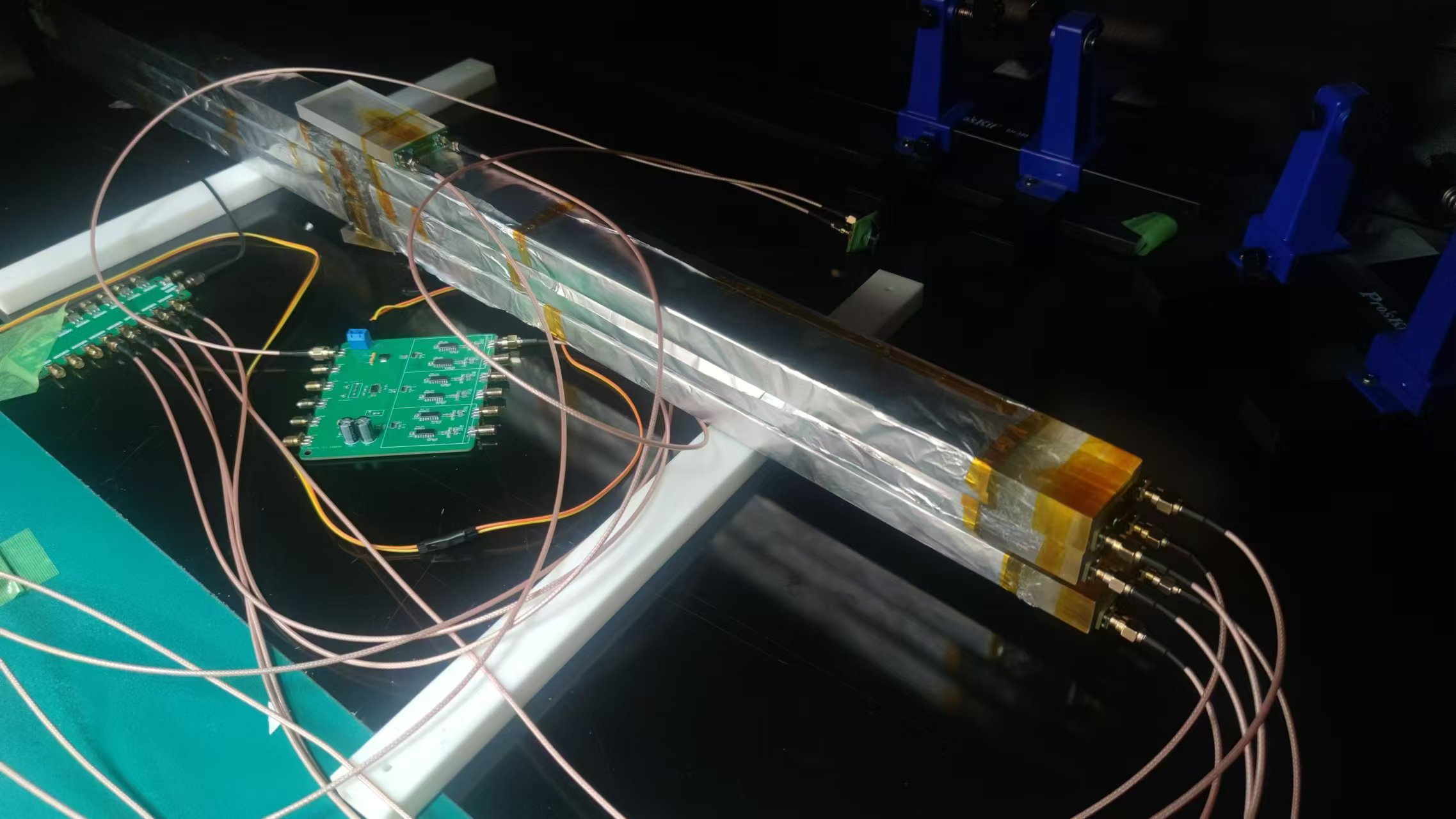 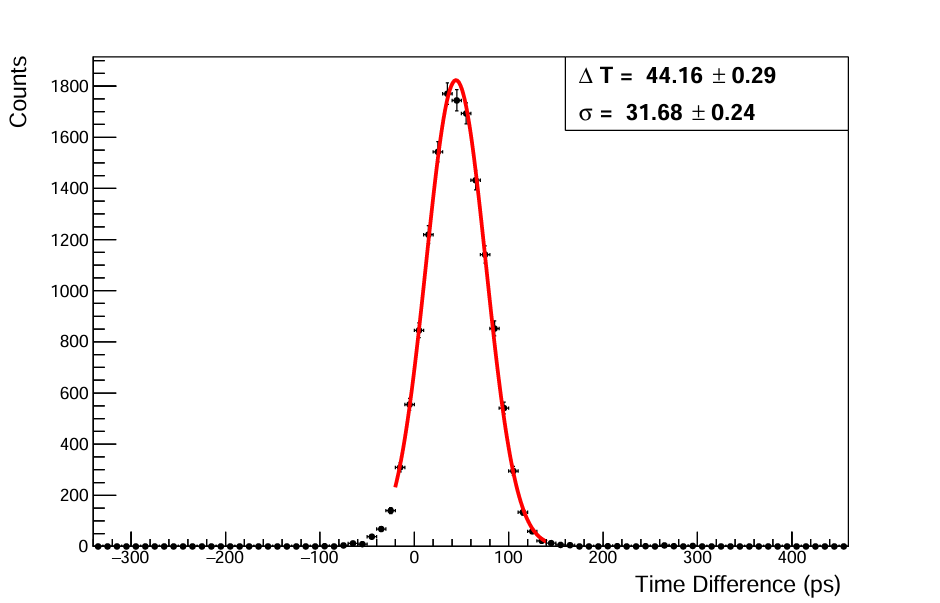 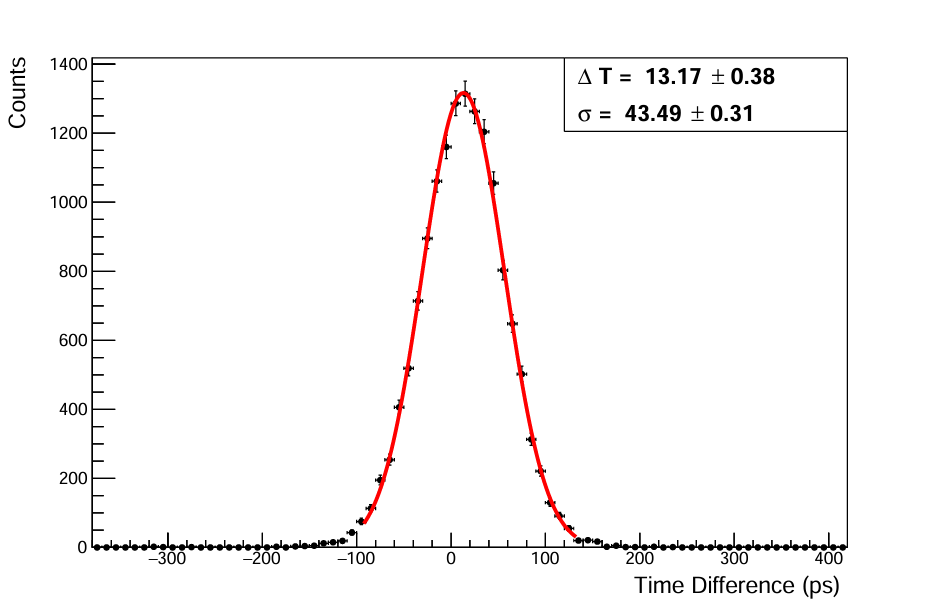 ΔT=Tn-ΣT/3
time difference between two channels
Laser calibration system
laser
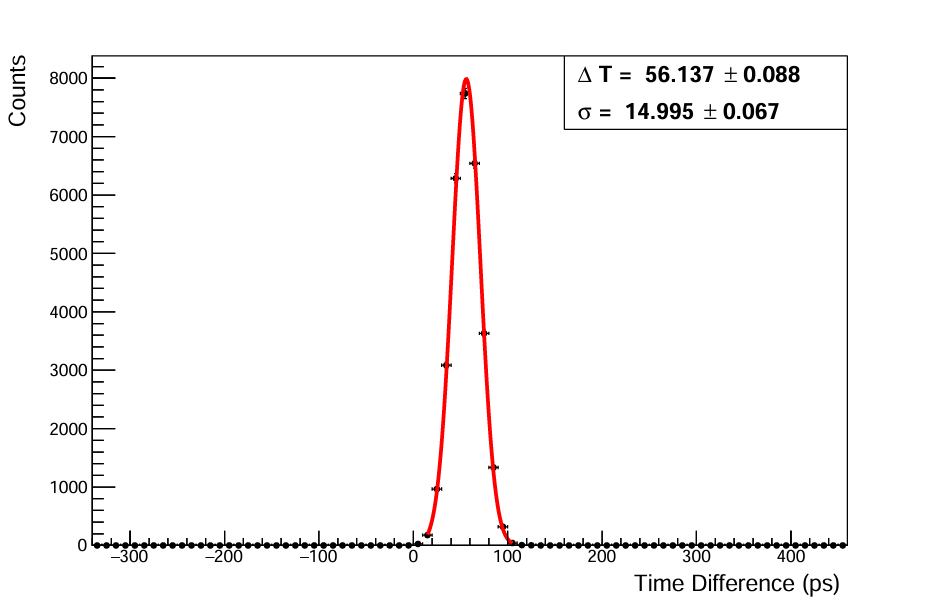 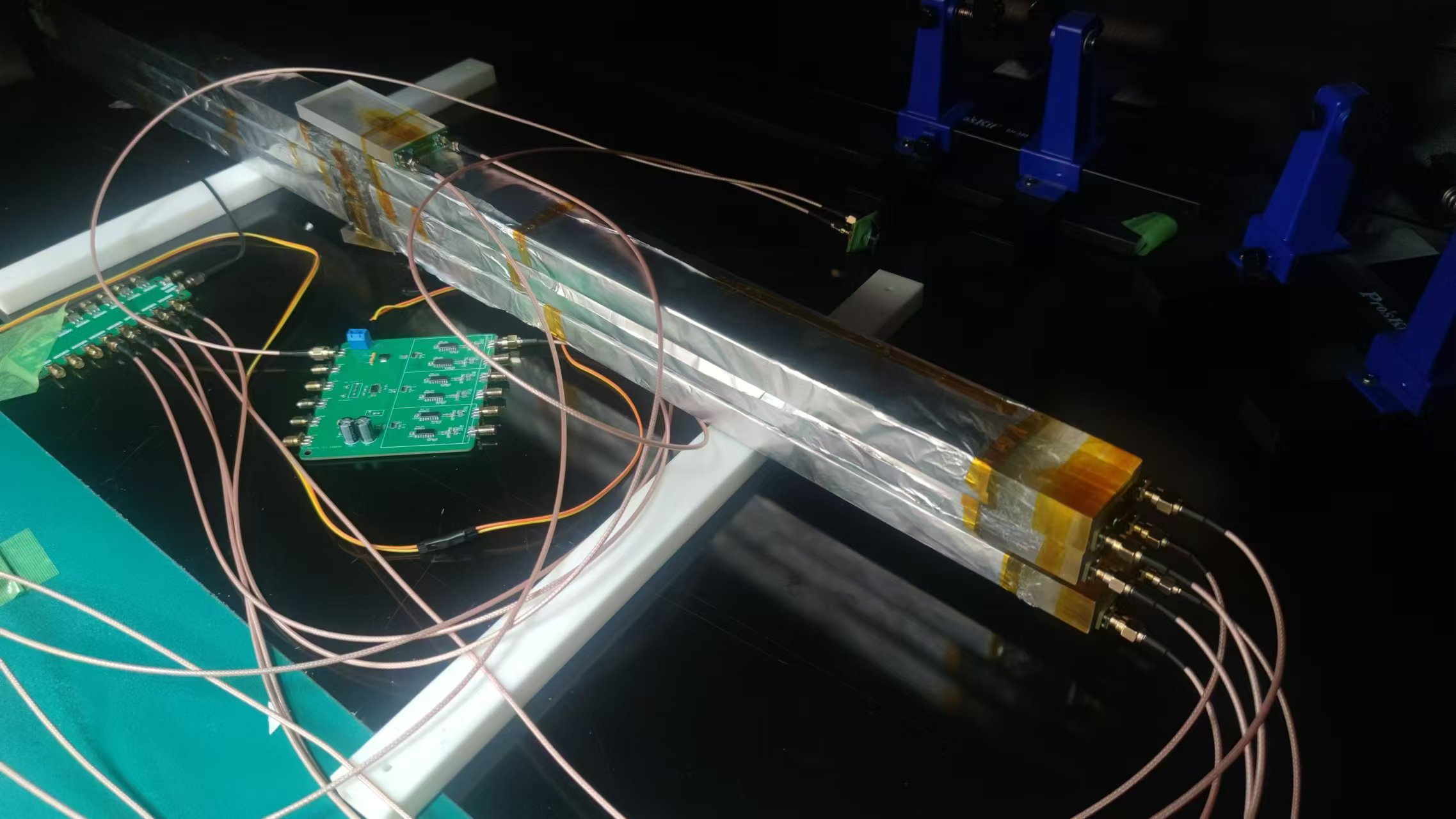 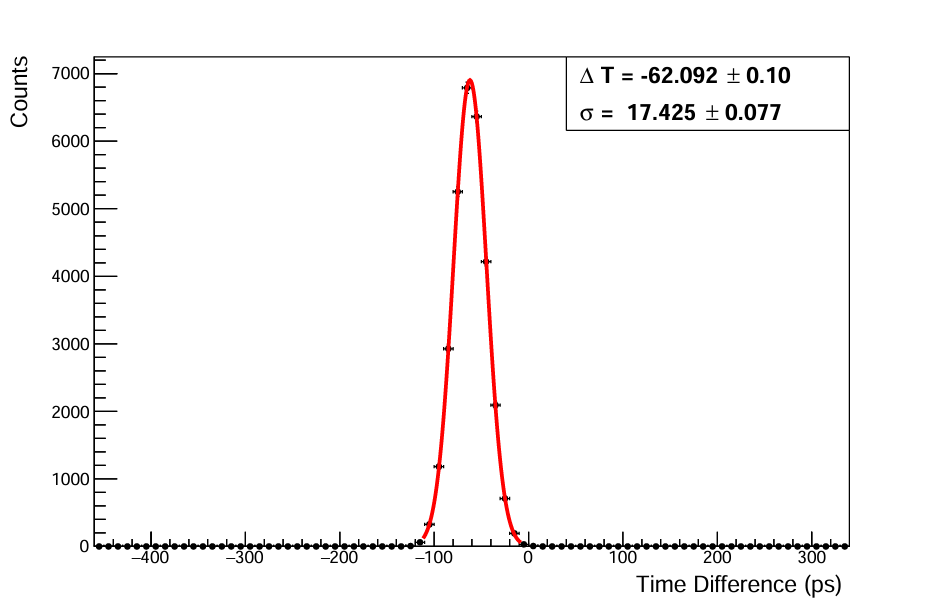 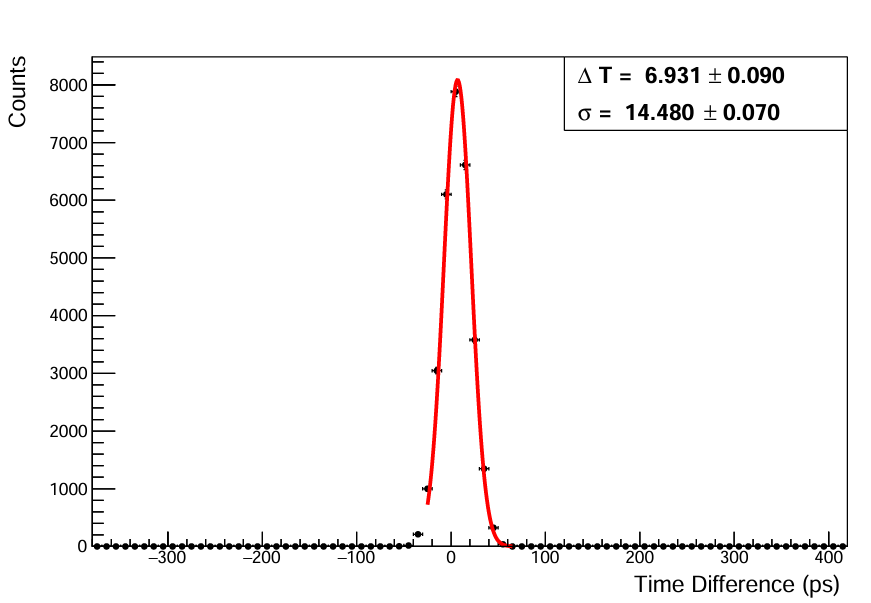 ΔT=Tn-ΣT/3
time difference between two channels
Back up
Intermediate_Δt
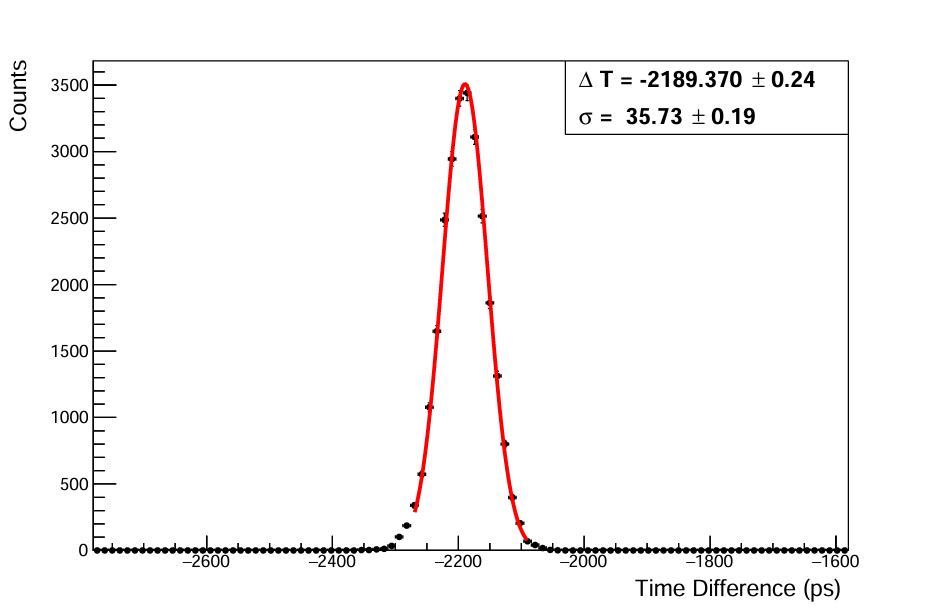 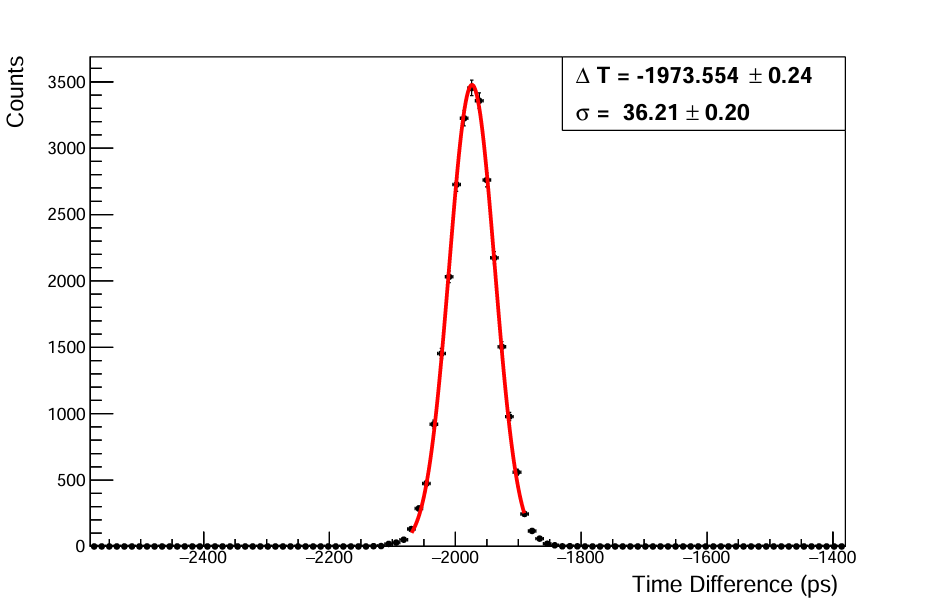 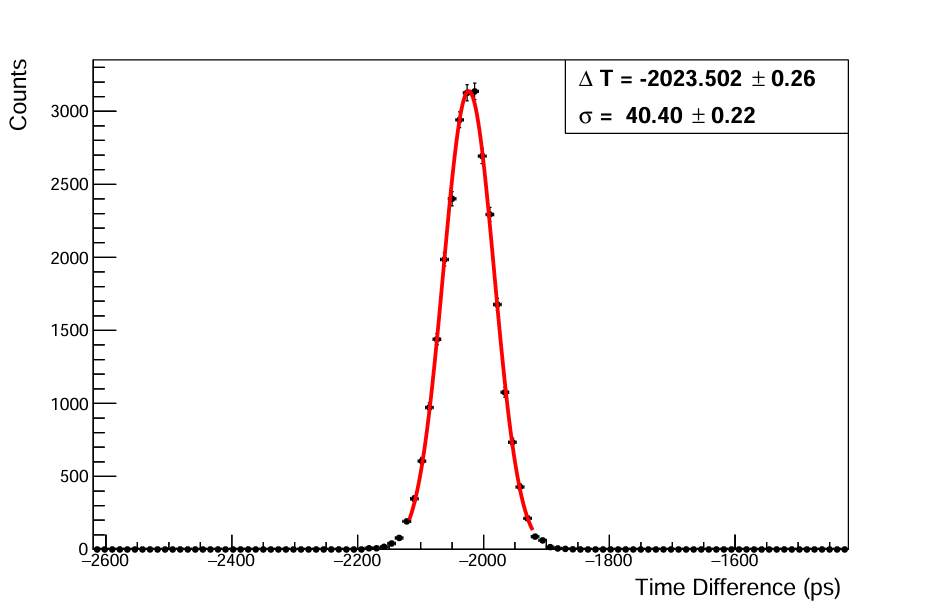 ΔT=T4-Tn
Intermediate_ADC
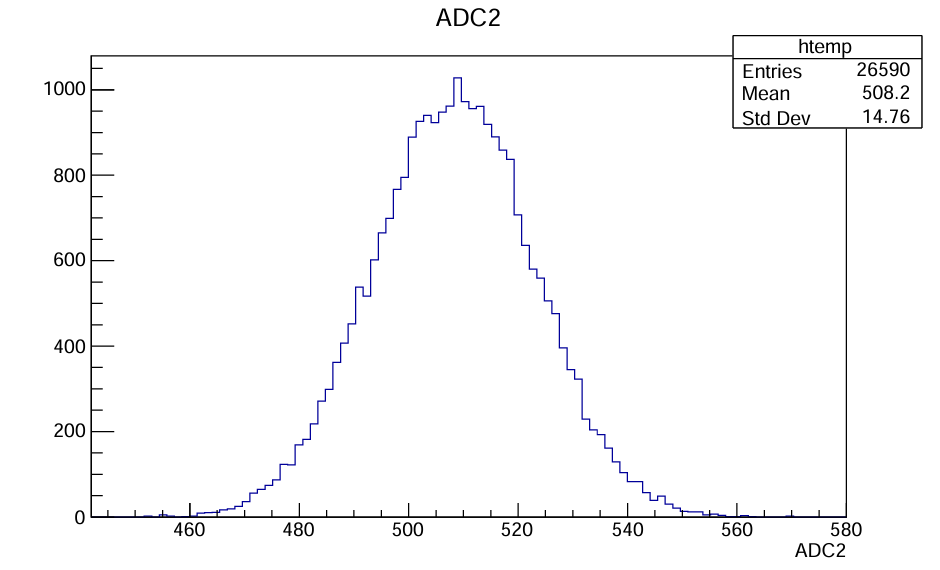 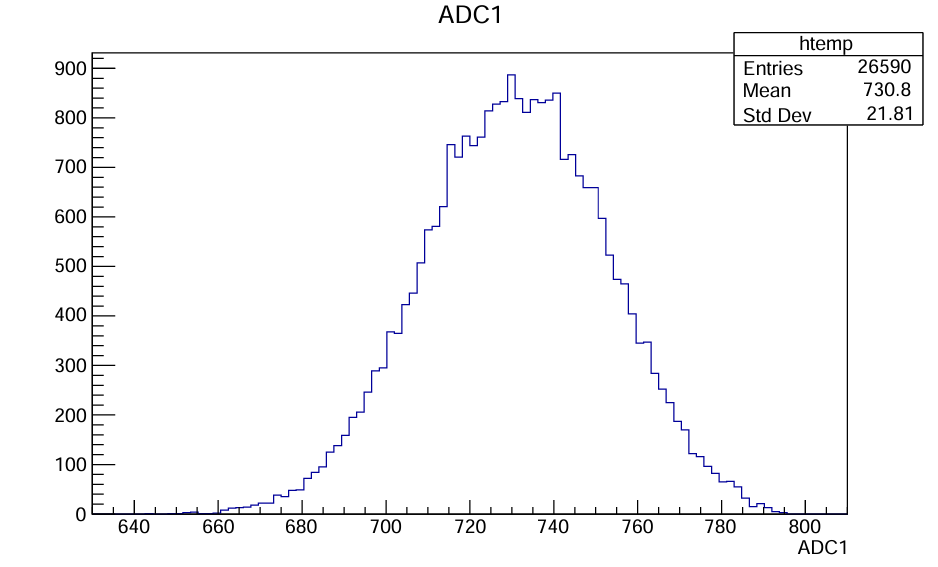 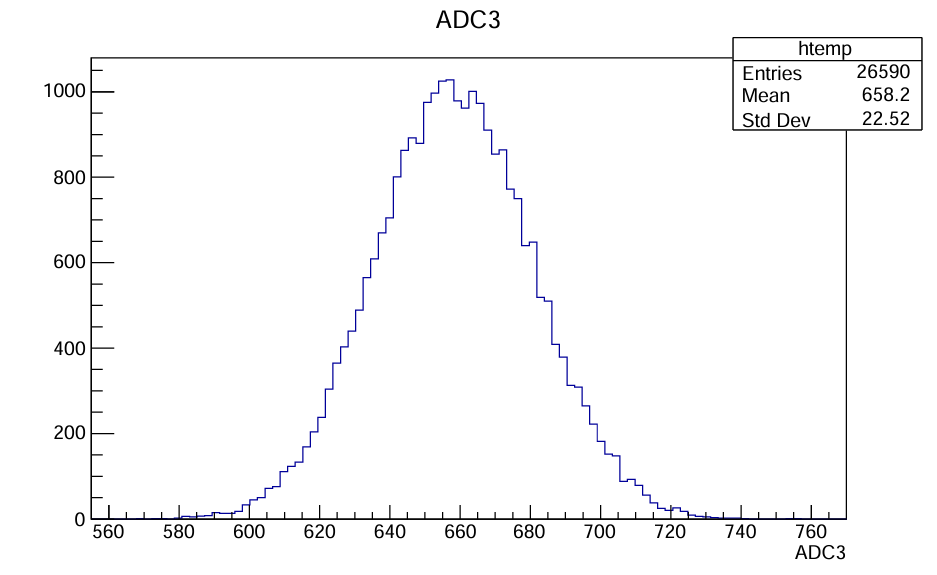 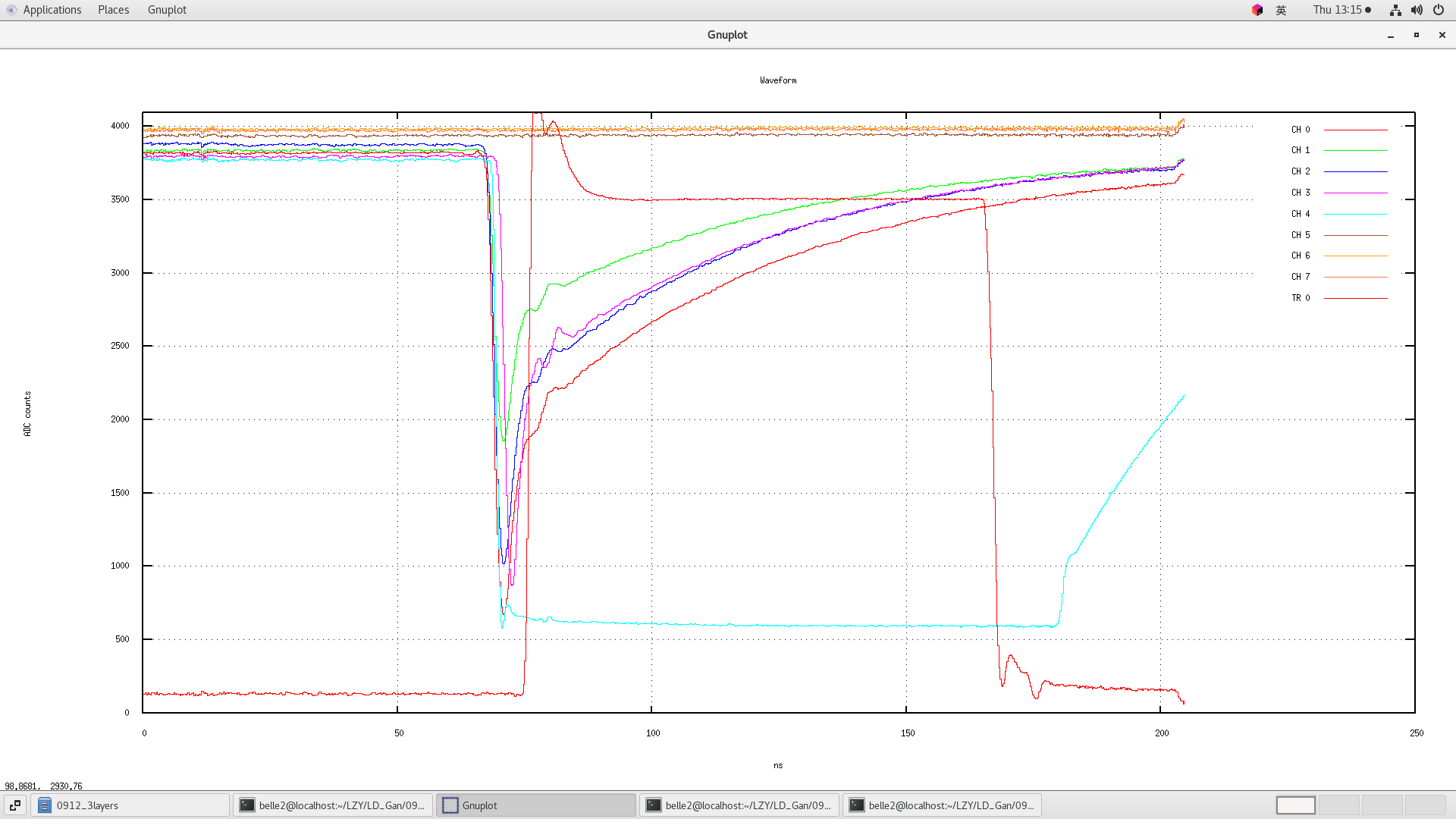 Intermediate2_Δt
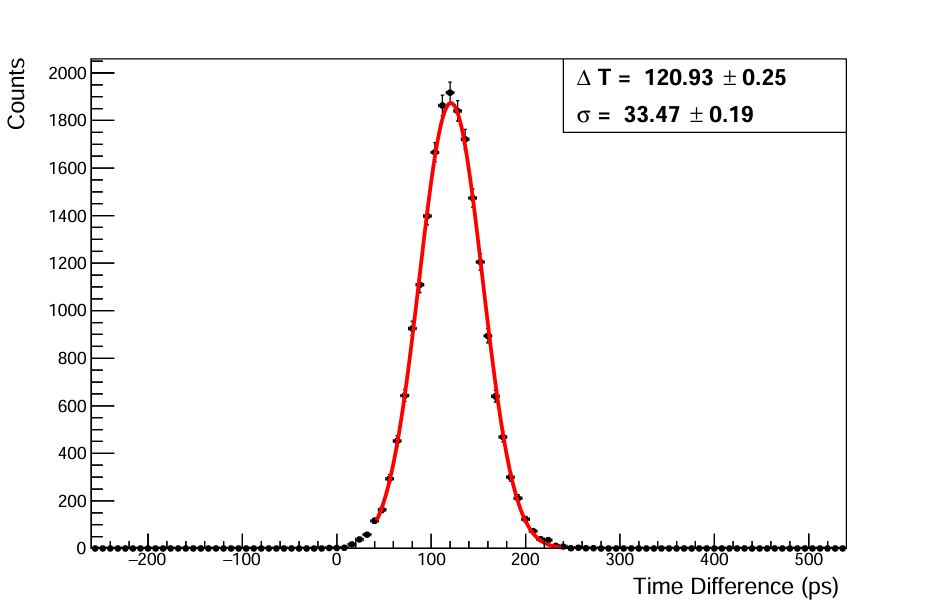 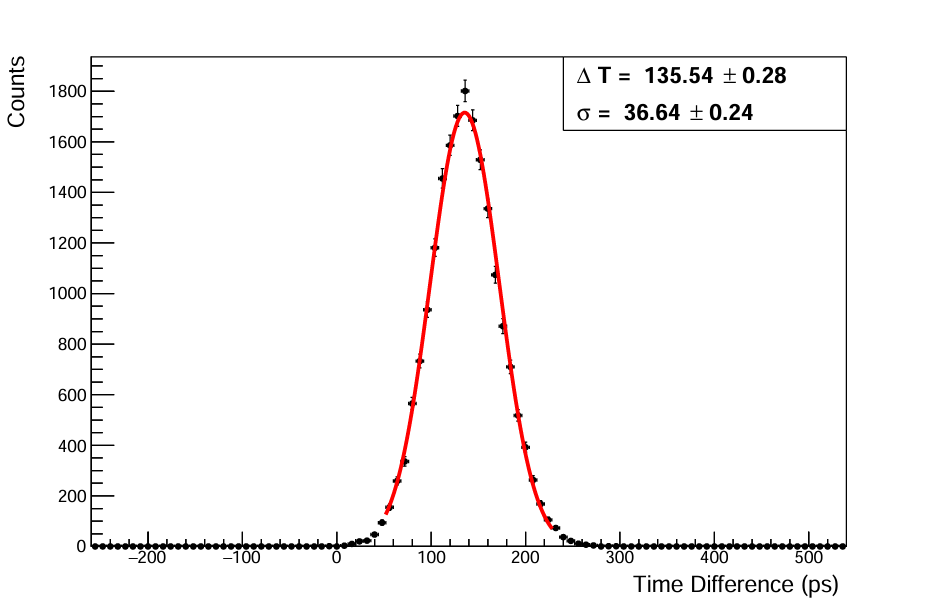 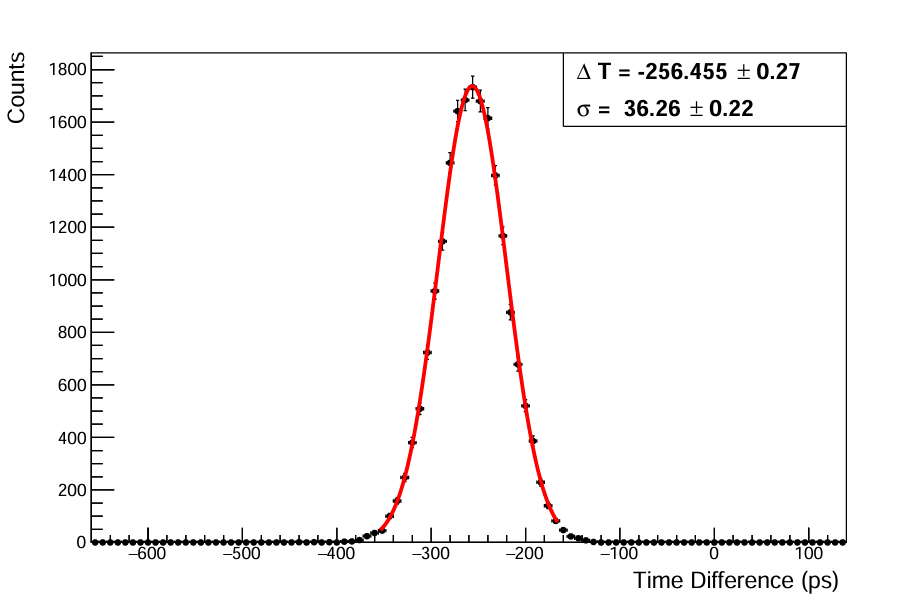 ΔT=Tn-ΣT/3
Intermediate2_Δt
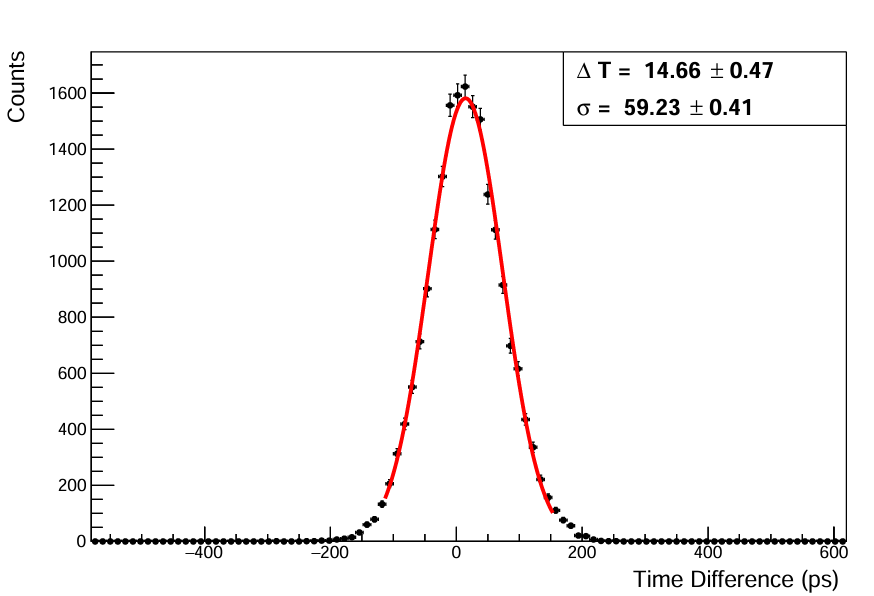 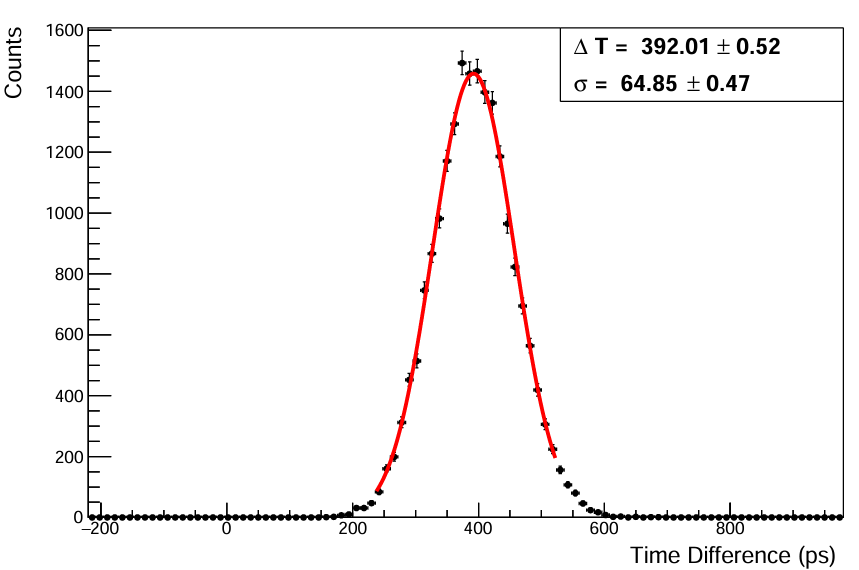 ΔT=T1-T3
ΔT=T1-T2
Intermediate2_ADC
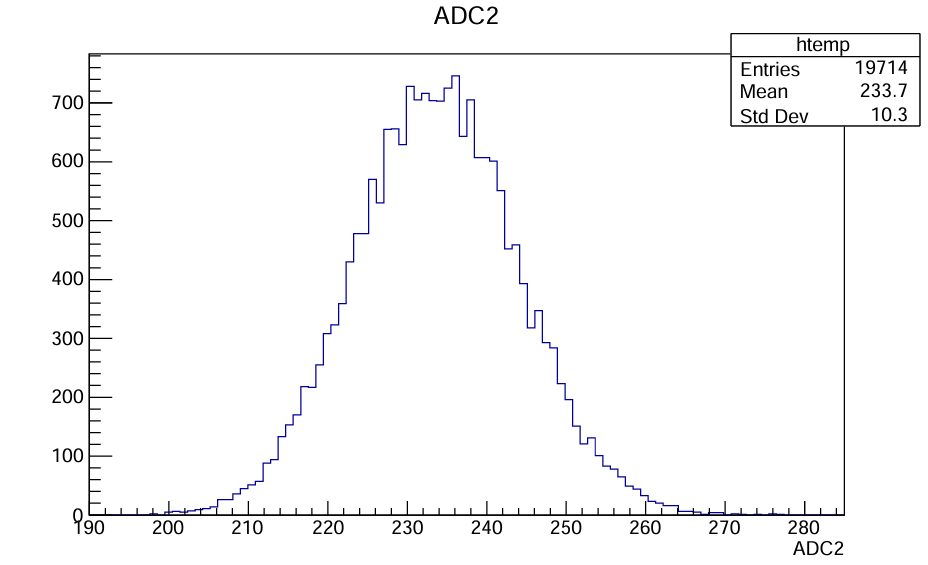 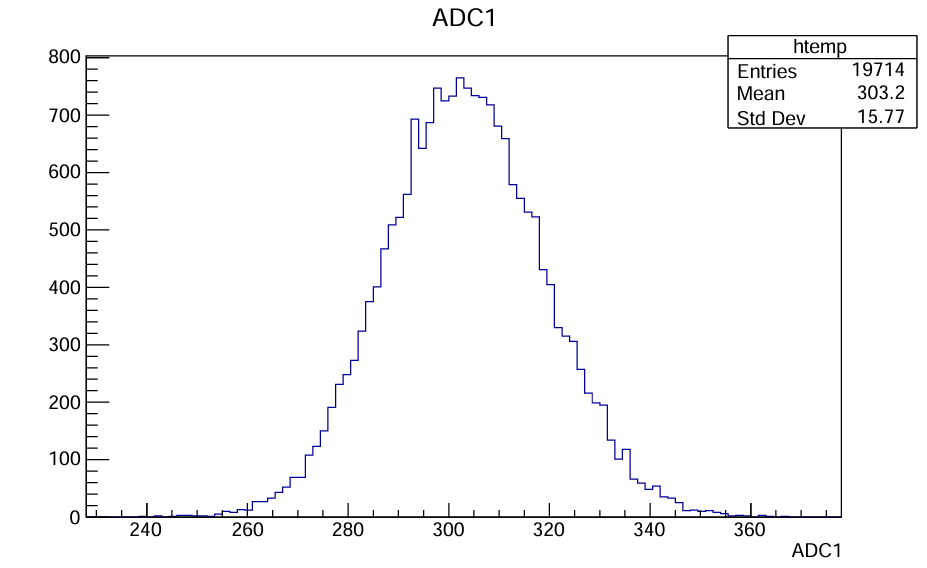 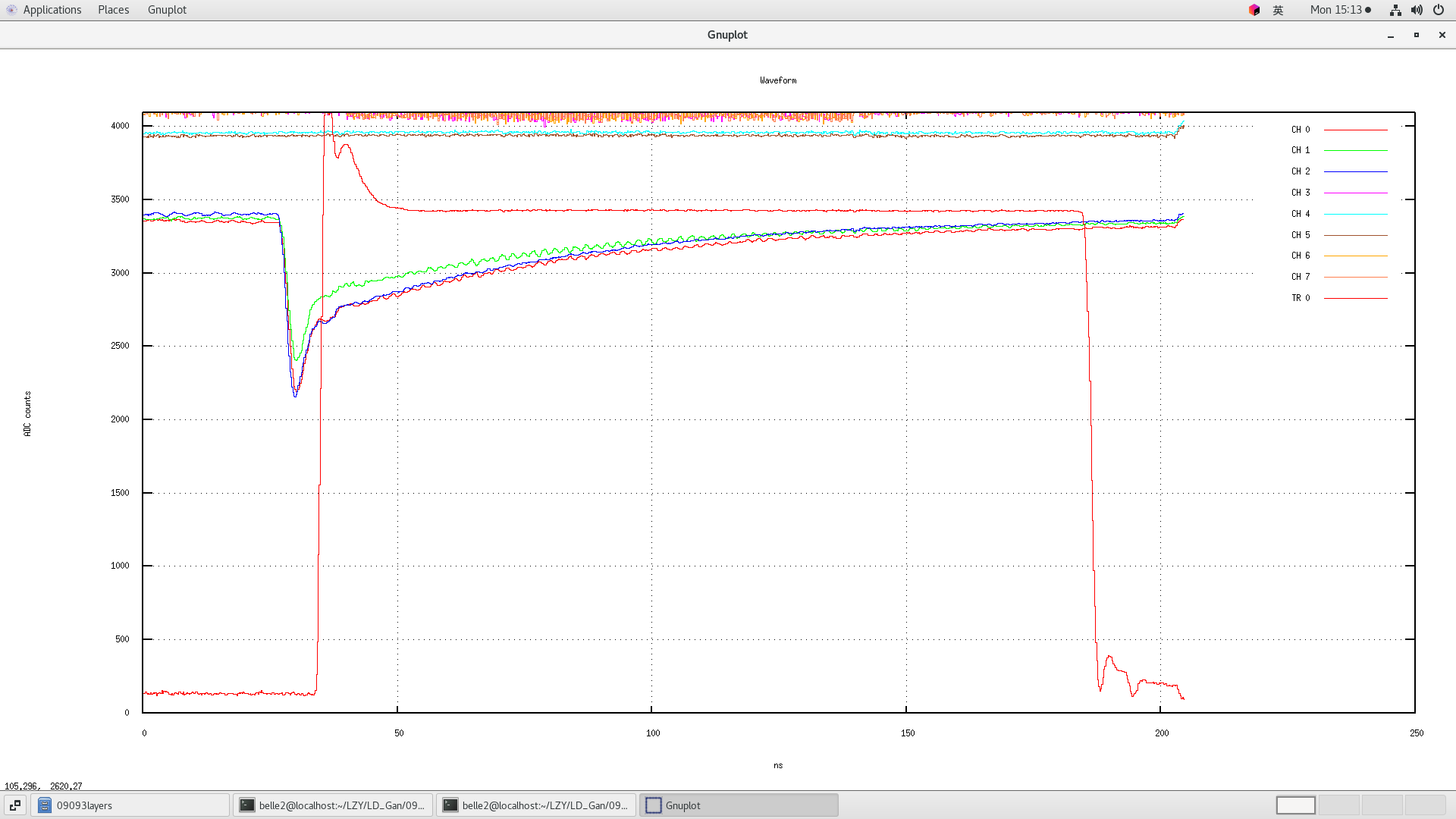 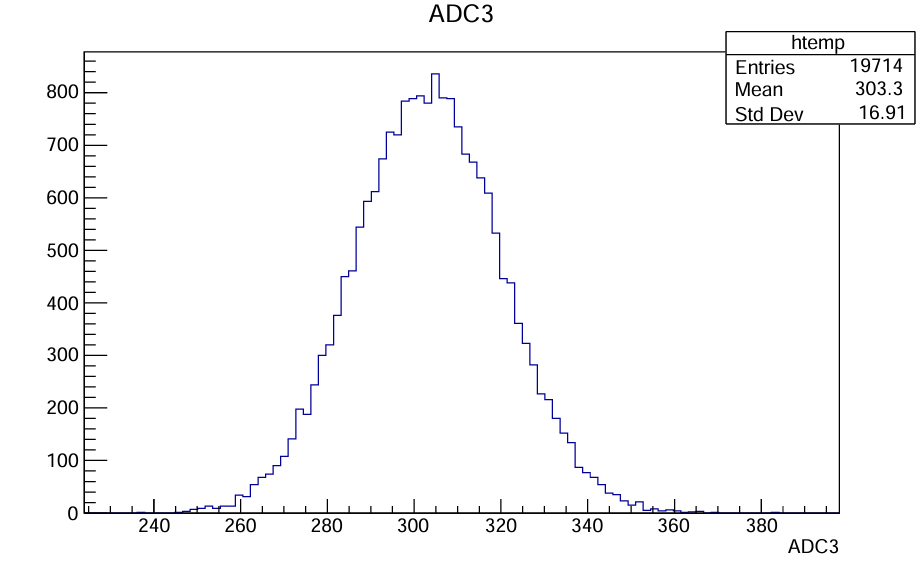 Proximal1_Δt
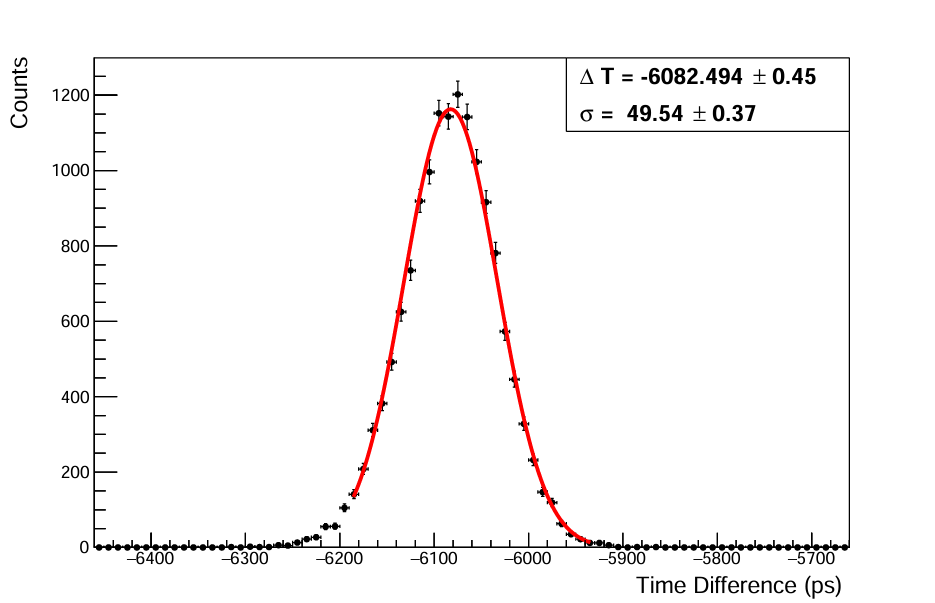 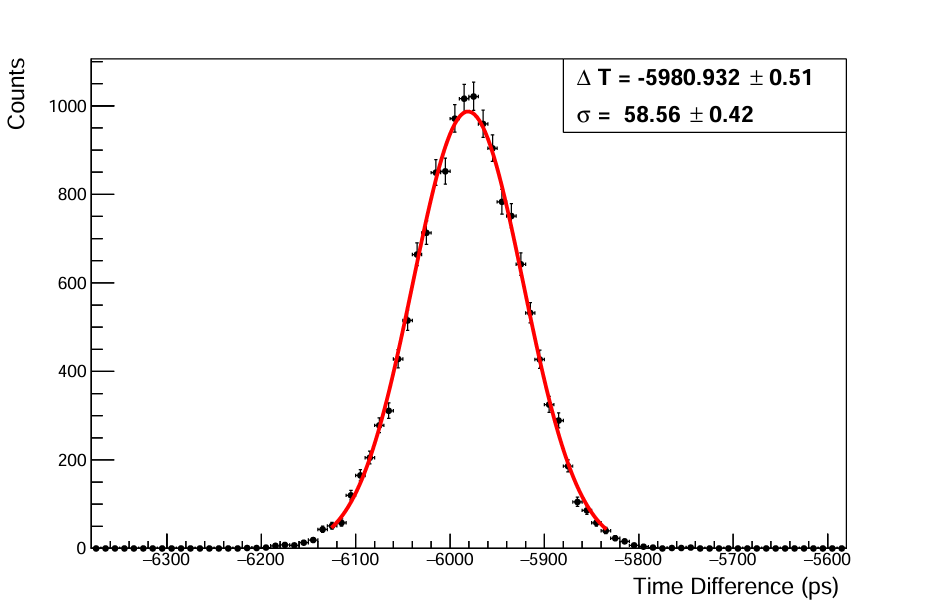 ΔT=T1-T4
ΔT=T2-T4
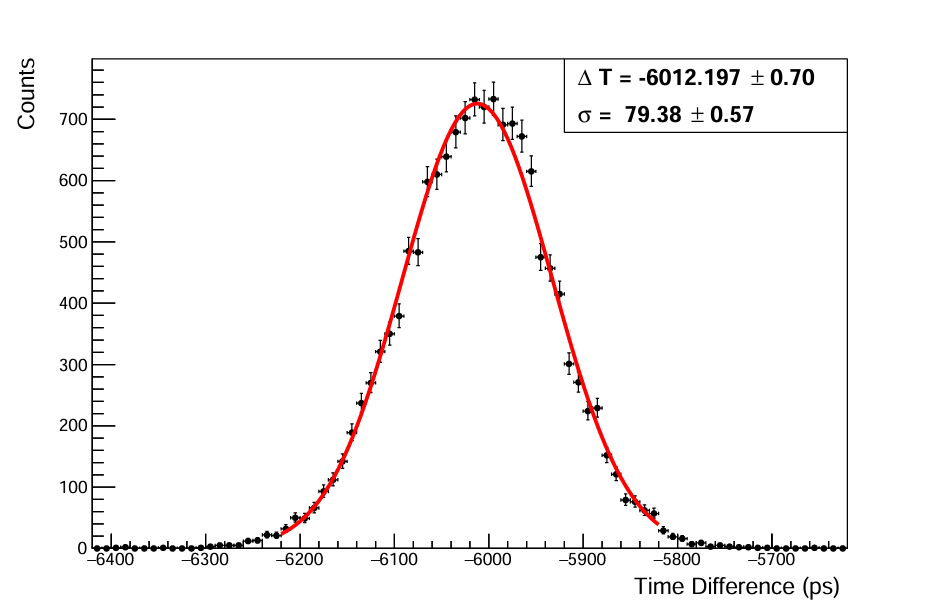 ΔT=T3-T4
Proximal1_ADC
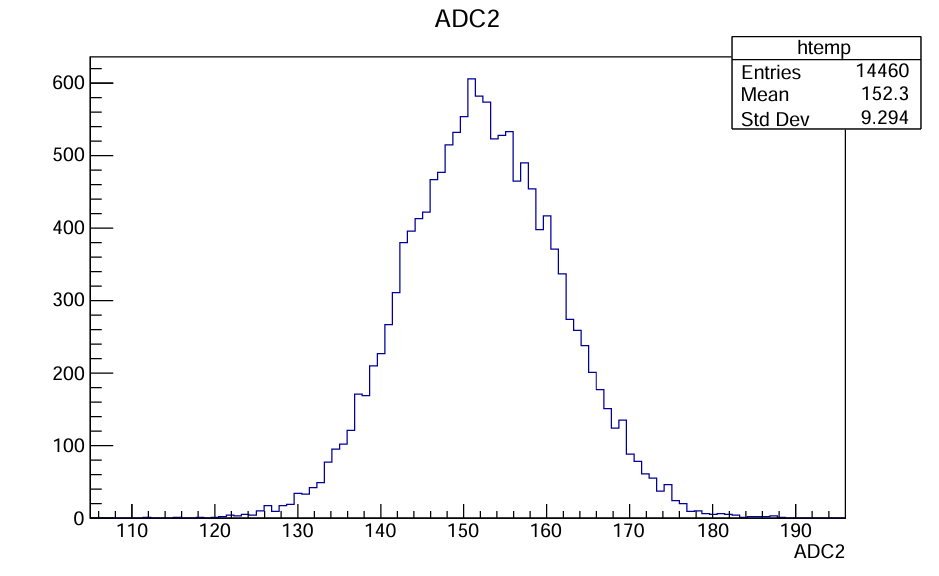 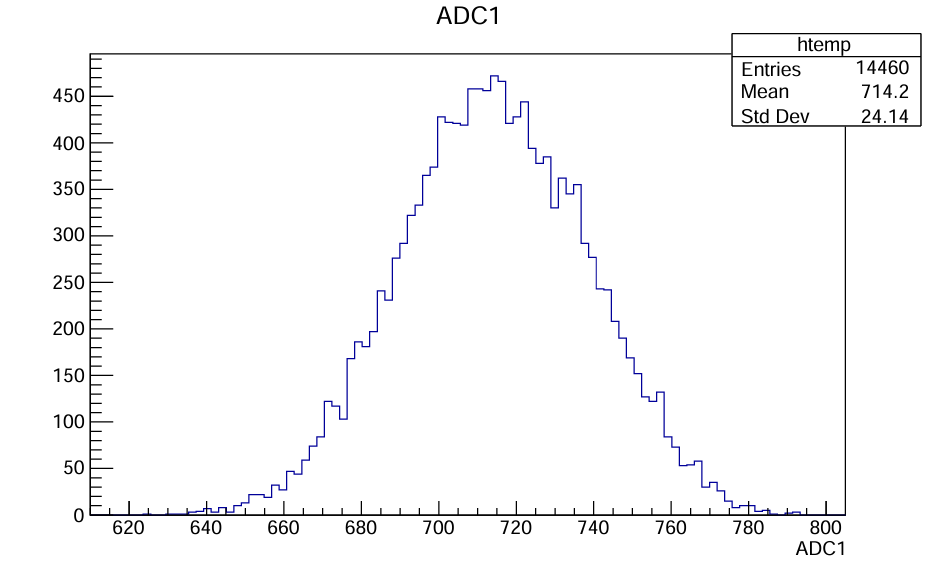 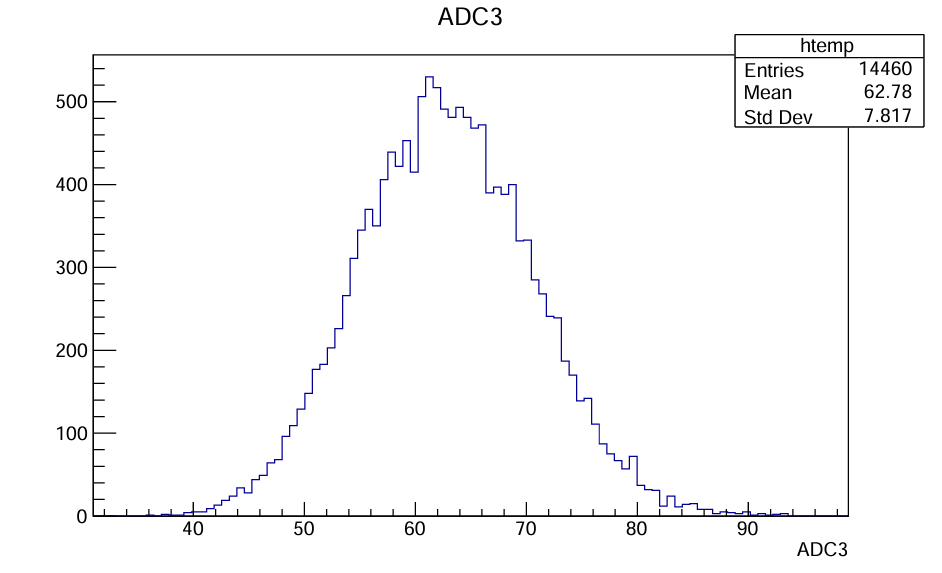 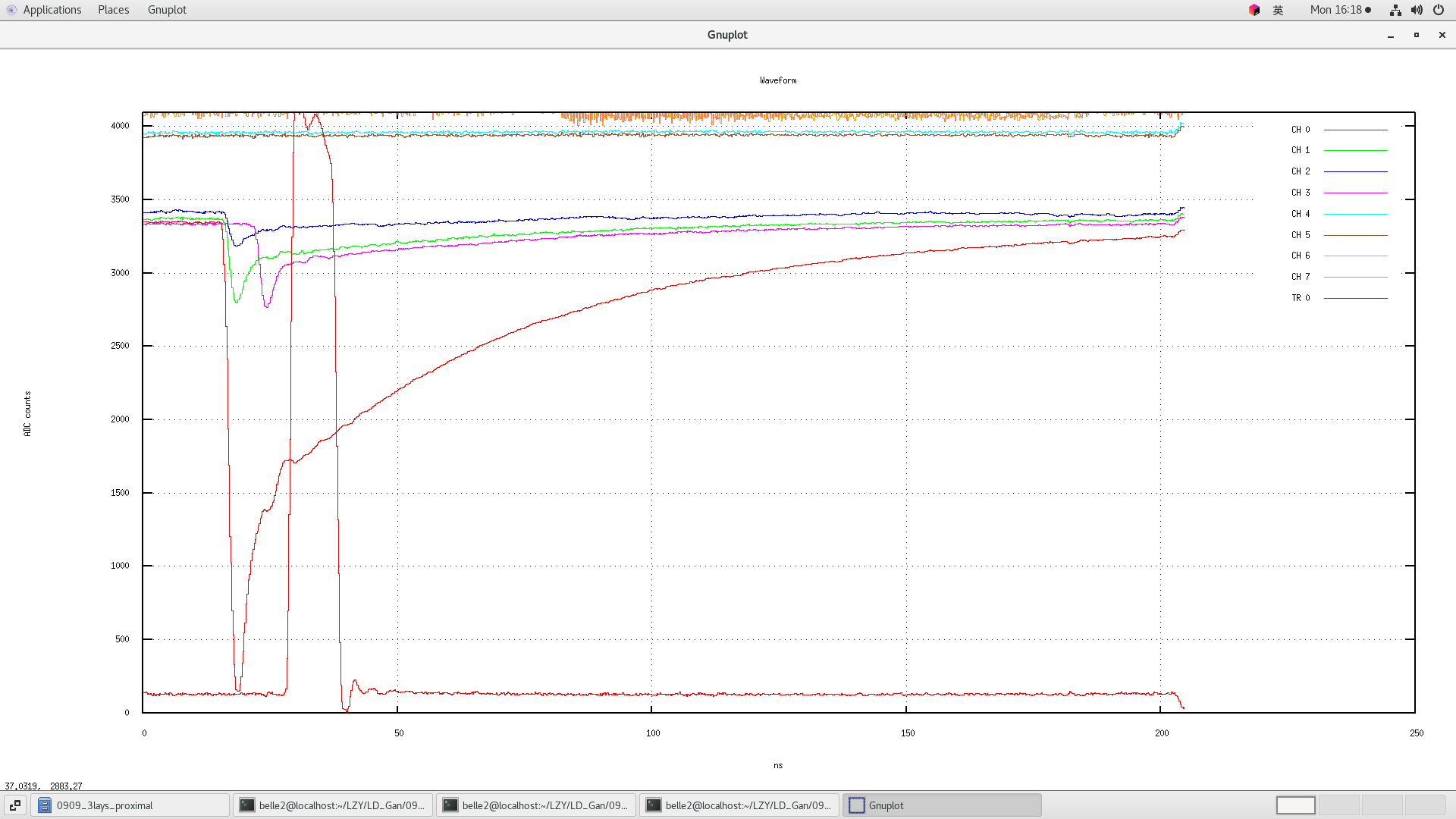 Proximal2_Δt
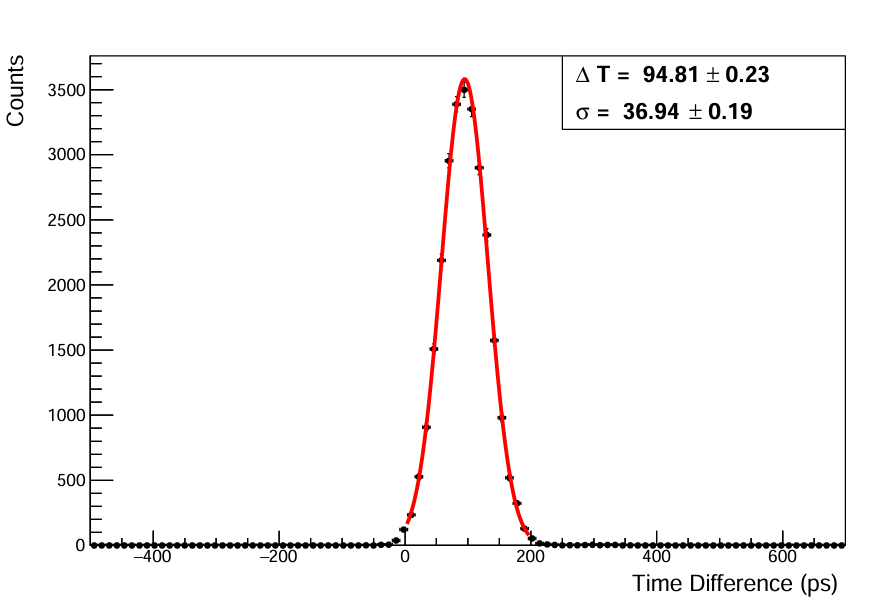 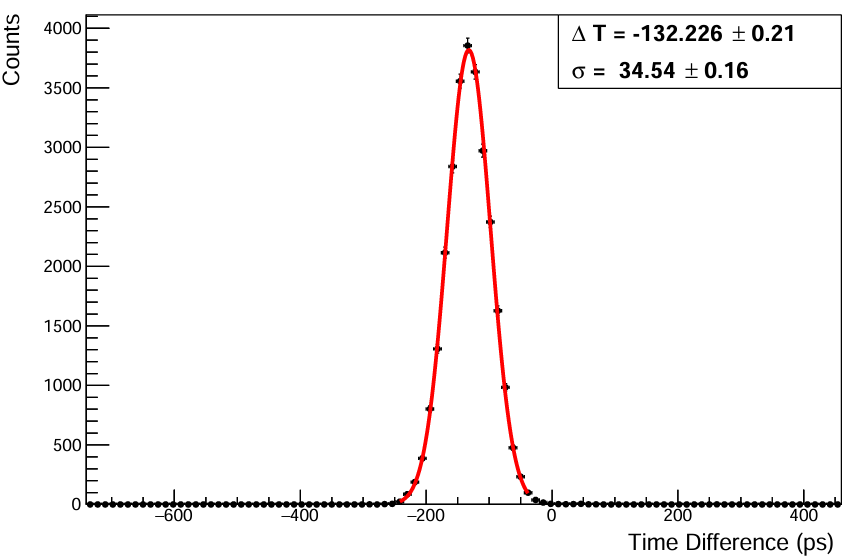 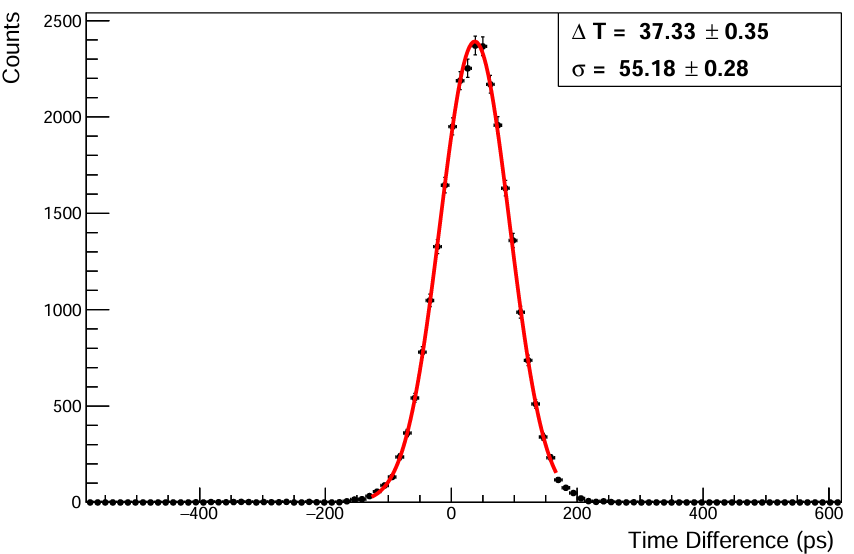 ΔT=Tn-ΣT/3
Proximal2_Δt
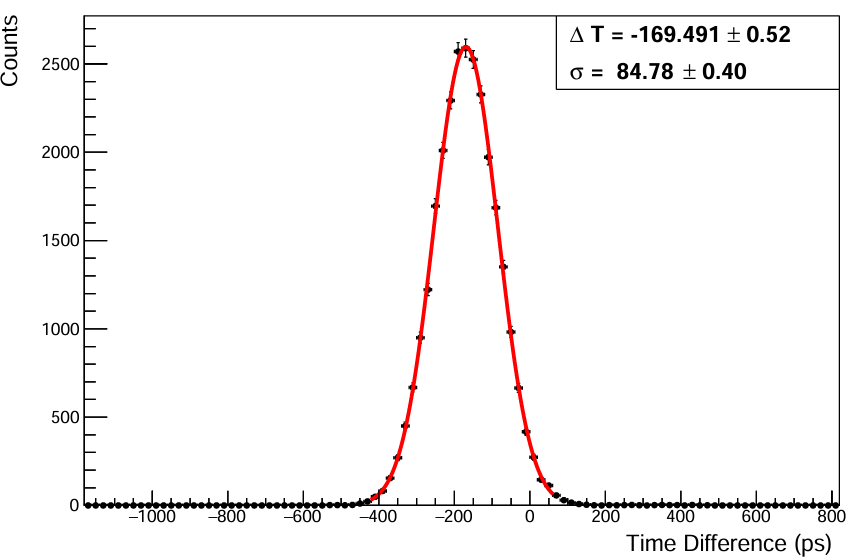 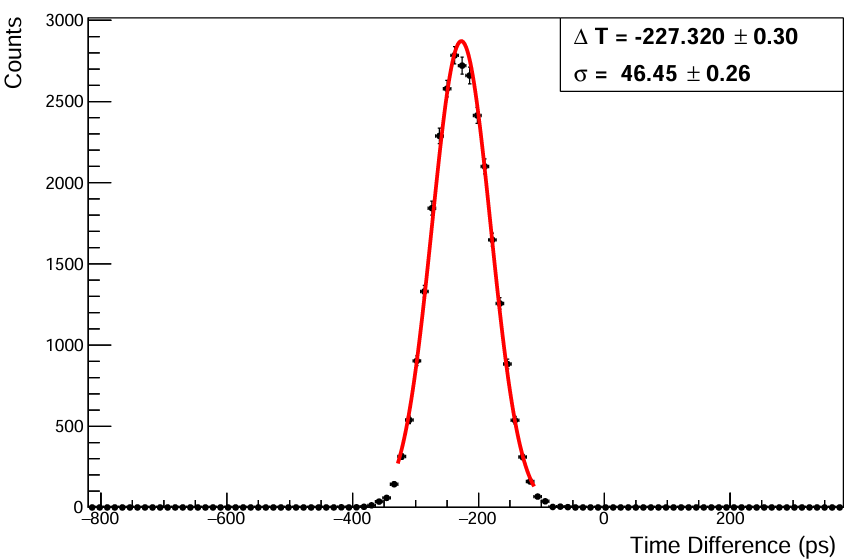 ΔT=T1-T2
ΔT=T1-T3
Proximal2_ADC
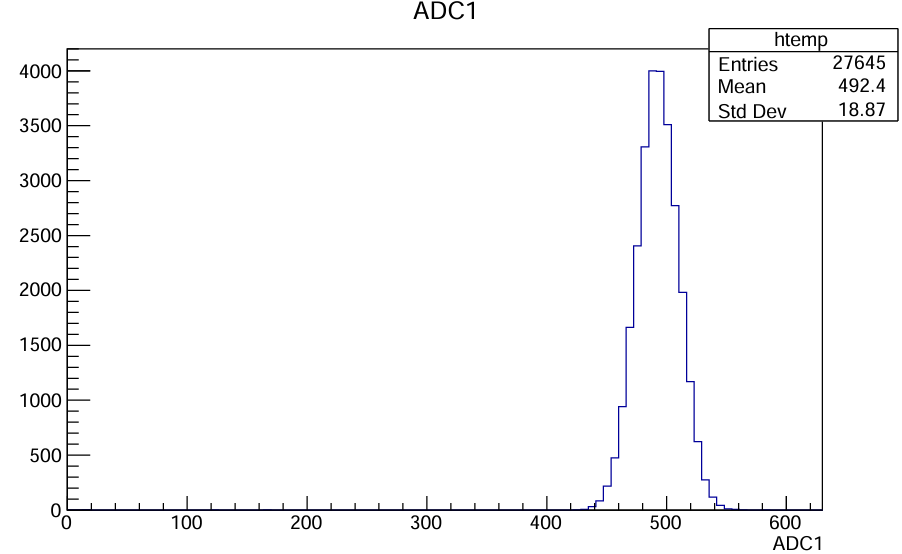 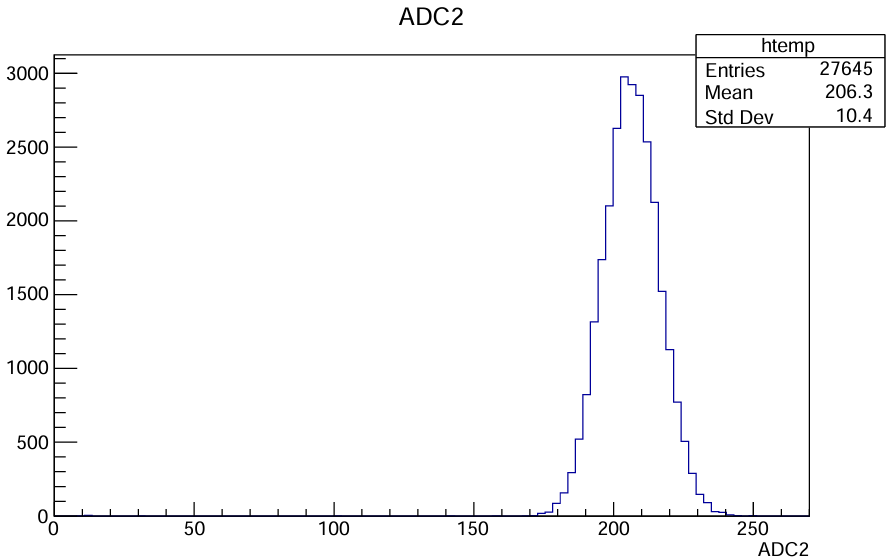 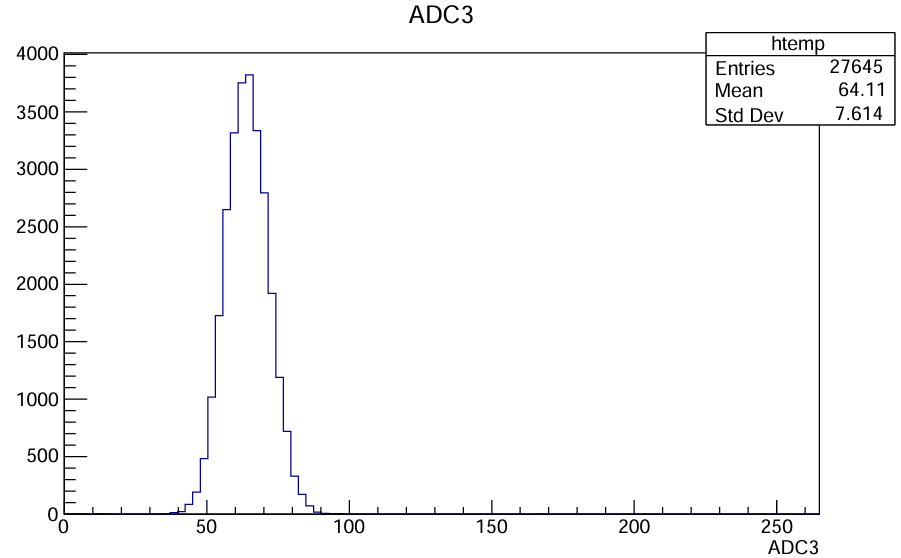 Side_Δt
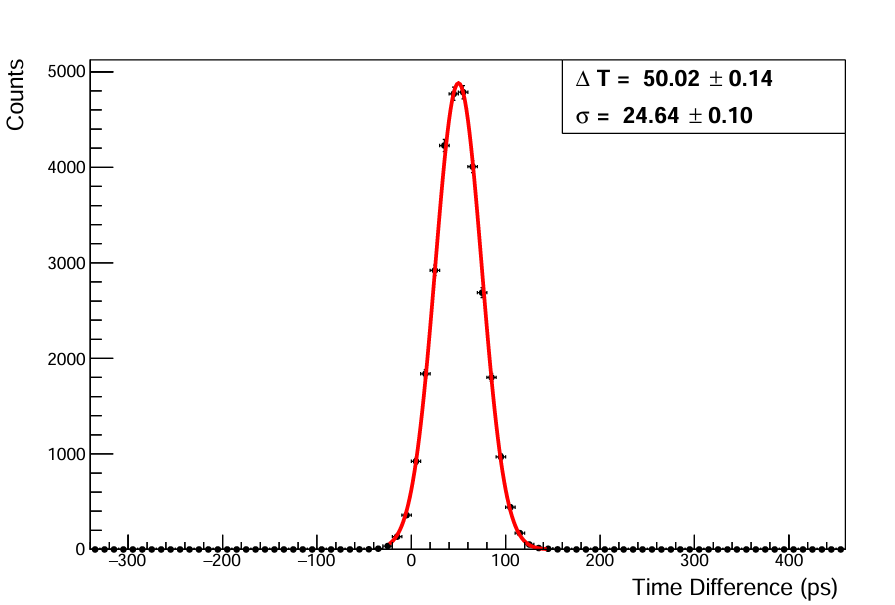 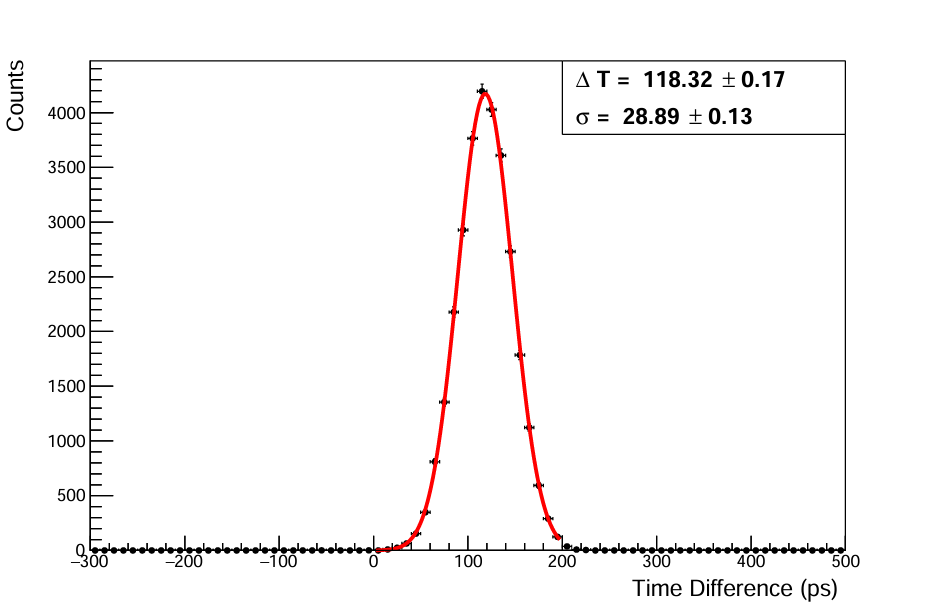 ΔT=T1-T2
ΔT=T1-T3
Side_ADC
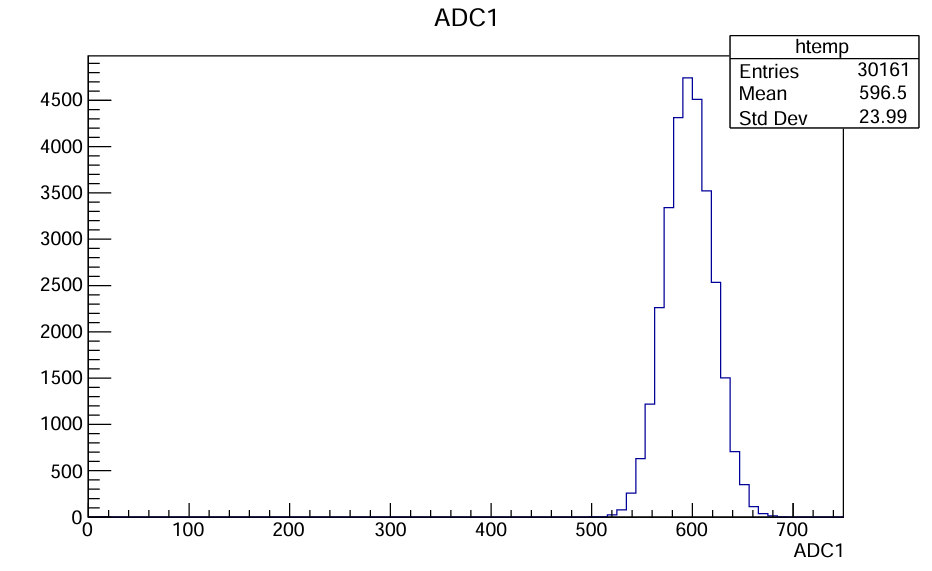 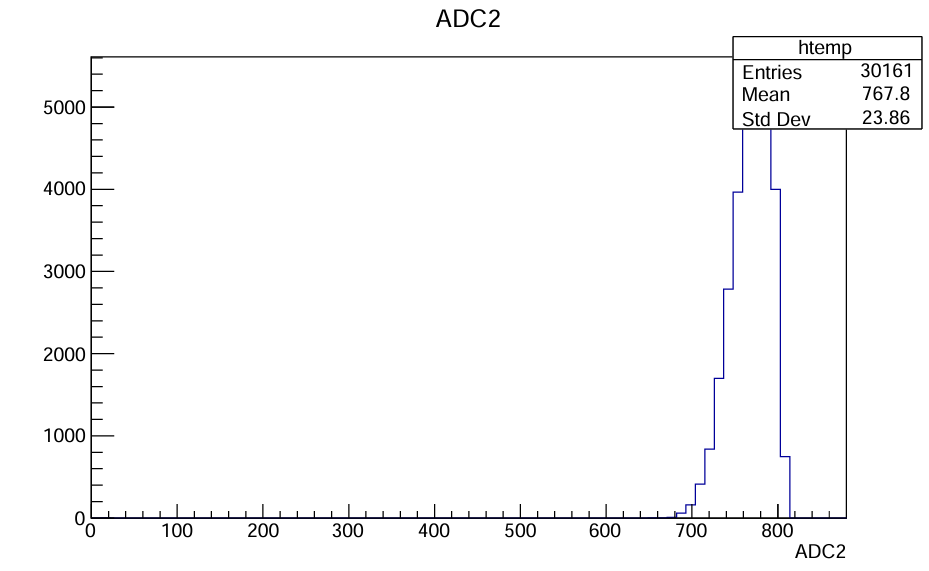 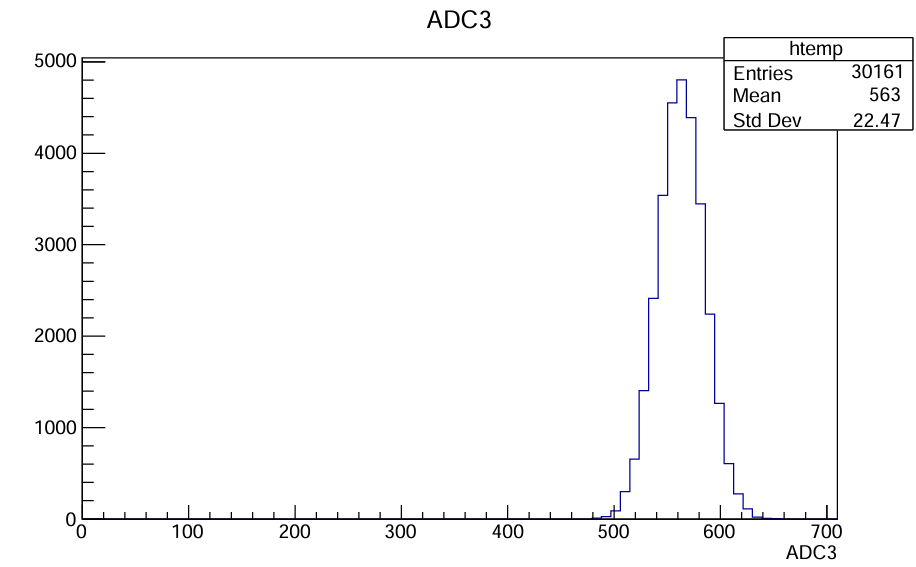 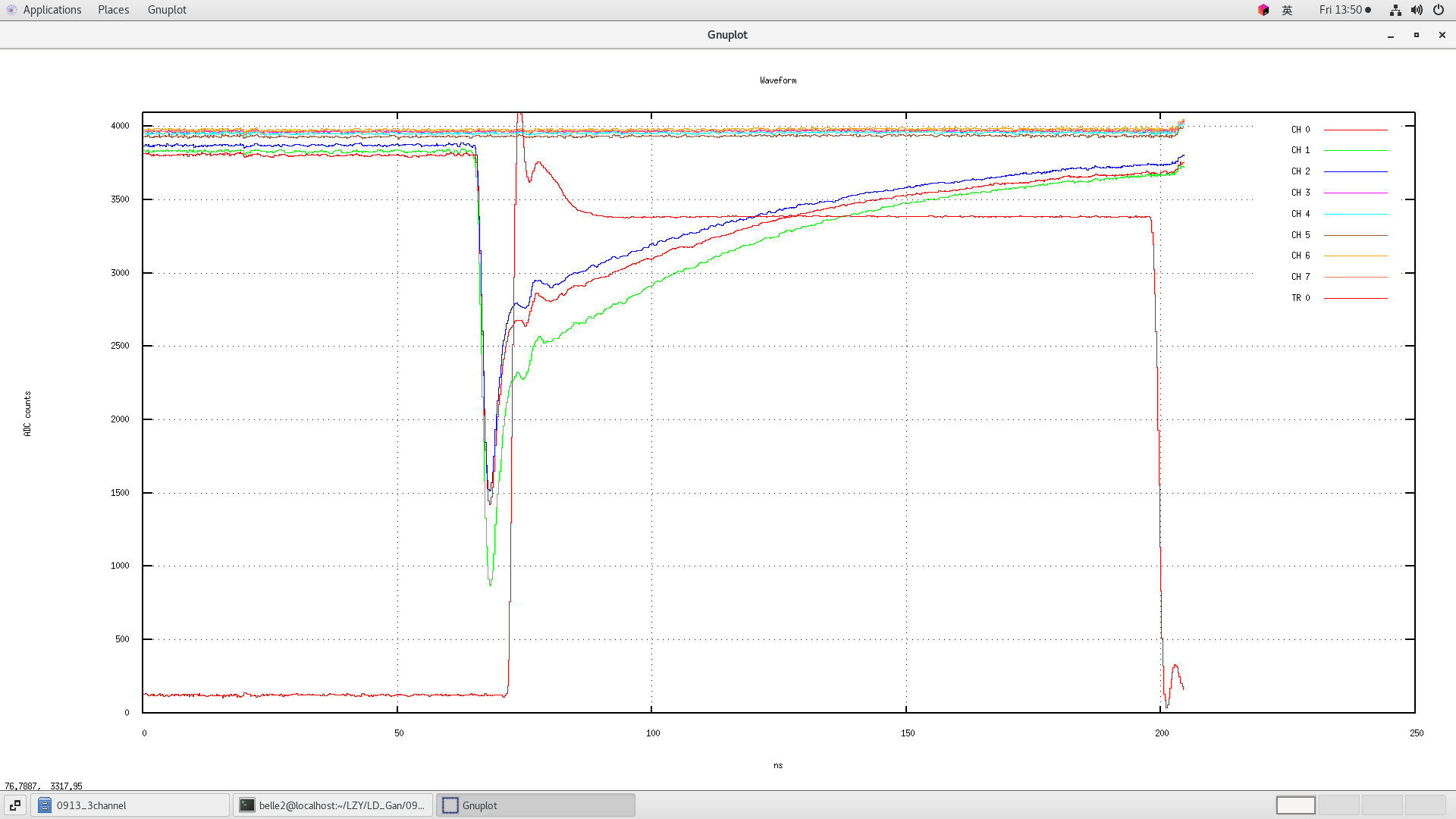